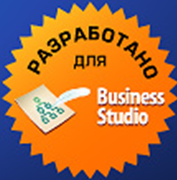 Управление базой знаний внутренних НМД в Business StudioРешение для Business Studio
Компания «Правила бизнеса» Web: www.prabiz.by 
E-mail: mail@prabiz.by

Официальный партнер и сертифицированный Учебный центр Business Studio в Беларуси
Нормативно-методический документ (НМД) - документ, устанавливающий какие-либо требования к выполнению деятельности внутри компании.

Локальный НПА - нормативный правовой акт (НПА), действие которого ограничено рамками одной или нескольких компаний.

К НМД, НПА относят документы различных категорий: стандарты организации, положения, инструкции, регламенты, методики и др. категории документов, которые разработаны и введены в действие внутри компании (одна часть из них может формироваться Business Studio в автоматическом режиме, другая – разрабатывается «вручную»).
© Правила бизнеса, 2019
Управление базой знаний внутренних НМД в Business Studio
2
Взаимосвязь деятельности ирегламентов: старая парадигма
Недостатки:
Нет полной картины: перечень документов  перечень процессов.
Затруднен анализ: максимум текста, минимум графики (как правило).
Деятельность компании
Предоставление доступа к документам: 
Бумажные документы. 
Документы на сервере: дерево папок + доступ к файлам документов (обычно в PDF). 
Корпоративный портал: дерево документов  (папок с ними) + доступ к их файлам.
Как правило, на портале между документами нет гиперссылок - пользователю требуется самому осуществлять поиск необходимых  документов.
Описана в
Действующие НМД (НПА) : стандарты, положения, инструкции и др.
© Правила бизнеса, 2019
Управление базой знаний внутренних НМД в Business Studio
3
Взаимосвязь деятельности, бизнес-модели и регламентов с использование Business Studio
Деятельность компании
Деятельность компании
Продукция (услуги)
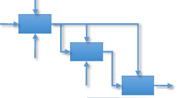 Клиент
Клиент
Заявки
Устанавливают процедуры и требования
Представляется в виде
Электронная (информационная) бизнес-модель  компании
Регламенты работы, база знаний в HTML-формате
Создается и хранится
Генерирует
Система бизнес-моделирования Business  Studio
© Правила бизнеса, 2019
Управление базой знаний внутренних НМД в Business Studio
4
Концепция применения Решения
Описана в
Деятельность компании
Действующие НМД (НПА) : стандарты, положения, инструкции и др.
© Правила бизнеса, 2019
Управление базой знаний внутренних НМД в Business Studio
5
Два типа действующих документов
Документы перерабатываются в формат модели процессов Business  Studio
Поток 1:
Действующие НМД (НПА) : стандарты, положения, инструкции и др.
Документы нет смысла перера-батывать в формат модели процес-сов (в Business  Studio загружаем файлы с документами, разработанными «вручную»)
Поток 2:
© Правила бизнеса, 2019
Управление базой знаний внутренних НМД в Business Studio
6
Концепция применения Решения
Описана в
Действующие НМД (НПА) : стандарты, положения, инструкции и др.
Деятельность компании
Устанавливают процедуры и требования
Поток 
1
Поток 
2
Информация из документов представляется в виде
Документы загружаются файлами
Регламенты  работы, база знаний в HTML-формате
Электронная (информационная) бизнес -модель  компании
Создается и хранится
Генерирует
Система бизнес-моделирования Business  Studio
© Правила бизнеса, 2019
Управление базой знаний внутренних НМД в Business Studio
7
«Бесшовная» база знаний по процессам и «ручным» документам!
Поток  1
Поток  2
Регламенты работы из бизнес-модели, сгенерированные Business  Studio автоматически
Действующие документы, разработанные «вручную» и загруженные Business  Studio
Гиперссылки
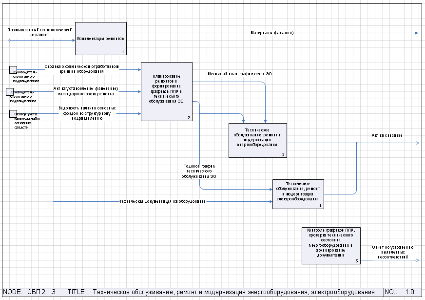 Гиперссылки
Действующие документы (приложения к ним)
Гиперссылки
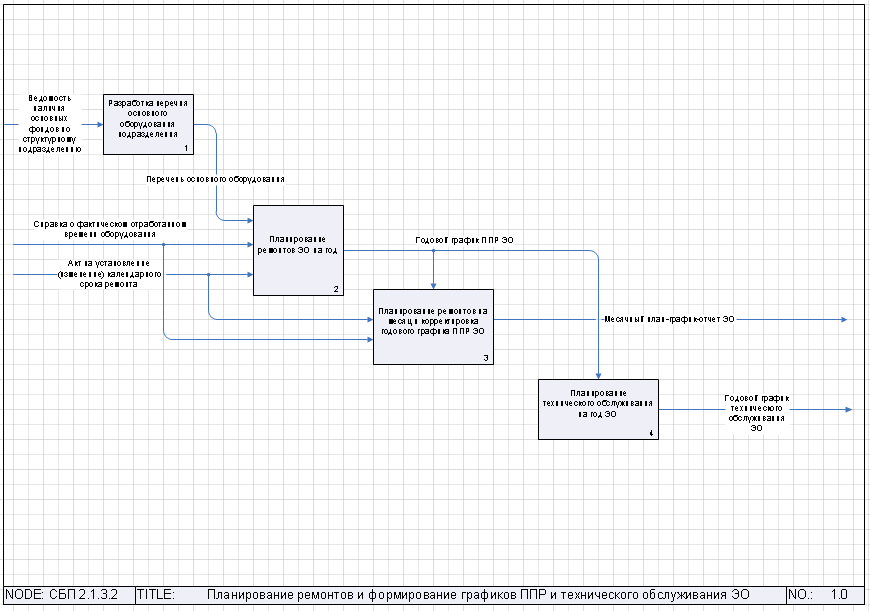 Гиперссылки
© Правила бизнеса, 2019
Управление базой знаний внутренних НМД в Business Studio
8
Подготовка (загрузка) Перечня документов Business Studio
Подготовка и загрузка файлов с докумен-тами в Business Studio
Формирова-ние базы знаний
Размещение ссылки на базы знаний на корпоратив-ном портале
Работа с докумен-тами в базе знаний
Изменения в документах, утверждение новых
Загрузка измененых, новых документов в Business Studio
Переформиро-вание базы знаний
Этапы использования Решения
При загрузке новых документов гиперссылки «не ломаются».

Ведется история версий конкретного документа.

Ведется история версий самой базы знаний.
© Правила бизнеса, 2019
Управление базой знаний внутренних НМД в Business Studio
9
База знаний по процессам и «ручным» документам!
База знаний НМД (НПА) формируется Business Studio. 

Ключевая особенность базы знаний НМД (НПА): все документы выложены в виде HTML-страниц, которые связаны между собой гиперссылками - исключается необходимость поиска ссылочных документов.

Ссылка на базу знаний может быть встроена в корпоративный портал компании.
© Правила бизнеса, 2019
Управление базой знаний внутренних НМД в Business Studio
10
Описание Решения
Решение «Управление базой знаний внутренних НМД в Business Studio» (далее Решение) – это набор пользовательских параметров и отчётов, которые дополняют стандартные базовые возможности Business Studio.
Настоящее Решение разработано с помощью модуля MetaEdit и Мастера отчётов Business Studio. 

Решение позволяет фиксировать и представлять доступ к базе знаний НМД (НПА) через web-интерфейс, обеспечивая «бесшовную» навигацию между регламентами работы, автоматически сформированными Business Studio, и загруженными документами, разработанными «вручную».
© Правила бизнеса, 2019
Управление базой знаний внутренних НМД в Business Studio
11
Отчеты в Решении
Отчеты представляют собой HTML-страницы связанные между собой взаимными гиперссылками. База знаний с демо-примером  всех отчетов  здесь.
© Правила бизнеса, 2019
Управление базой знаний внутренних НМД в Business Studio
12
Карточка документа
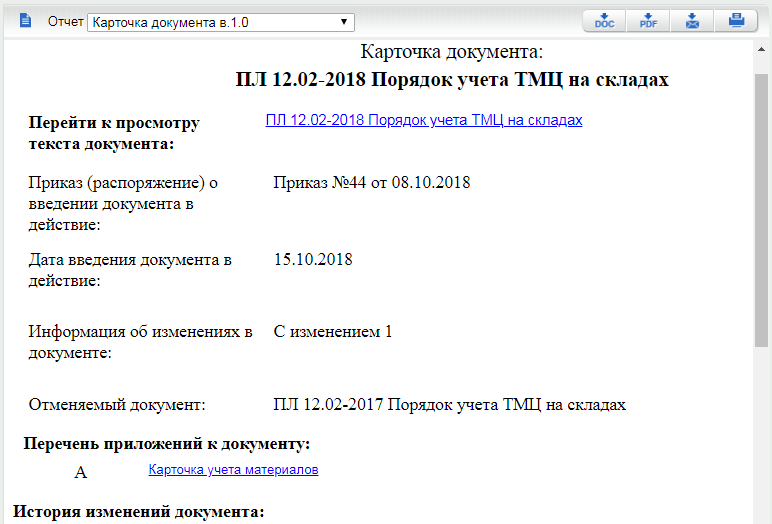 © Правила бизнеса, 2019
Управление базой знаний внутренних НМД в Business Studio
13
Отчеты в Решении
Отчеты представляют собой HTML-страницы связанные между собой взаимными гиперссылками. База знаний с демо-примером  всех отчетов  здесь.
© Правила бизнеса, 2019
Управление базой знаний внутренних НМД в Business Studio
14
Внутренний документ
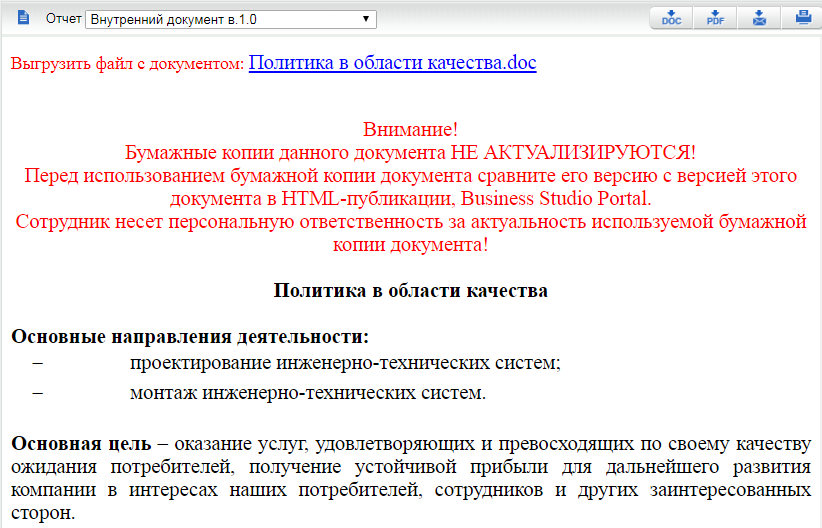 © Правила бизнеса, 2019
Управление базой знаний внутренних НМД в Business Studio
15
Отчеты в Решении
Отчеты представляют собой HTML-страницы связанные между собой взаимными гиперссылками. База знаний с демо-примером  всех отчетов  здесь.
© Правила бизнеса, 2019
Управление базой знаний внутренних НМД в Business Studio
16
Приложение к документу
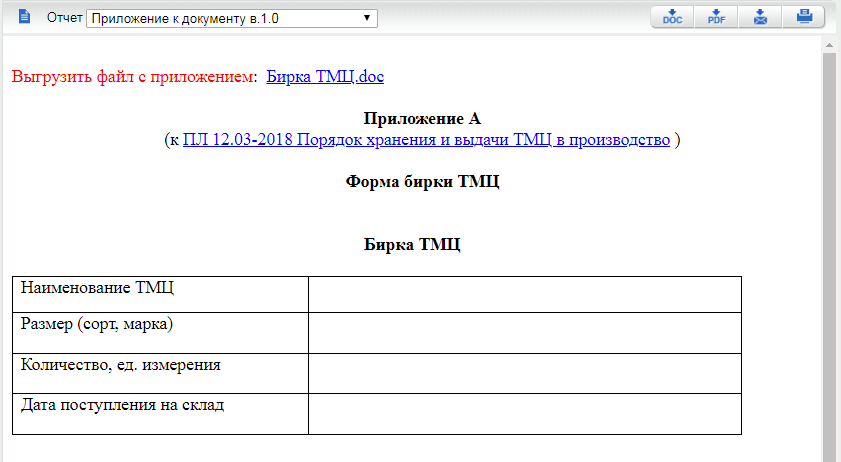 © Правила бизнеса, 2019
Управление базой знаний внутренних НМД в Business Studio
17
Отчеты в Решении
Отчеты представляют собой HTML-страницы связанные между собой взаимными гиперссылками. База знаний с демо-примером  всех отчетов  здесь.
© Правила бизнеса, 2019
Управление базой знаний внутренних НМД в Business Studio
18
Перечень действующих документов
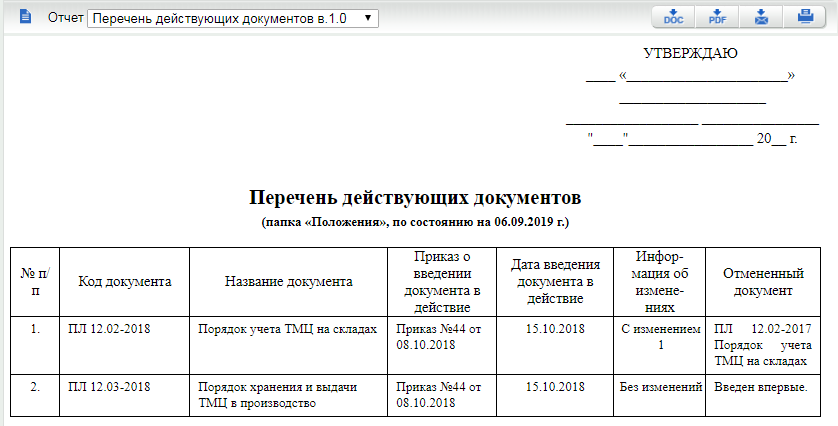 © Правила бизнеса, 2019
Управление базой знаний внутренних НМД в Business Studio
19
Отчеты в Решении
Отчеты представляют собой HTML-страницы связанные между собой взаимными гиперссылками. База знаний с демо-примером  всех отчетов  здесь.
© Правила бизнеса, 2019
Управление базой знаний внутренних НМД в Business Studio
20
План пересмотра НМД
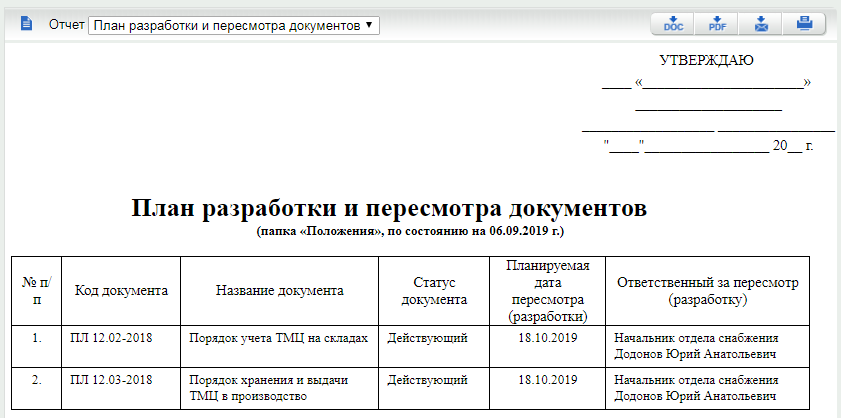 © Правила бизнеса, 2019
Управление базой знаний внутренних НМД в Business Studio
21
Отчеты в Решении
Отчеты представляют собой HTML-страницы связанные между собой взаимными гиперссылками. База знаний с демо-примером  всех отчетов  здесь.
© Правила бизнеса, 2019
Управление базой знаний внутренних НМД в Business Studio
22
История версии базы знаний
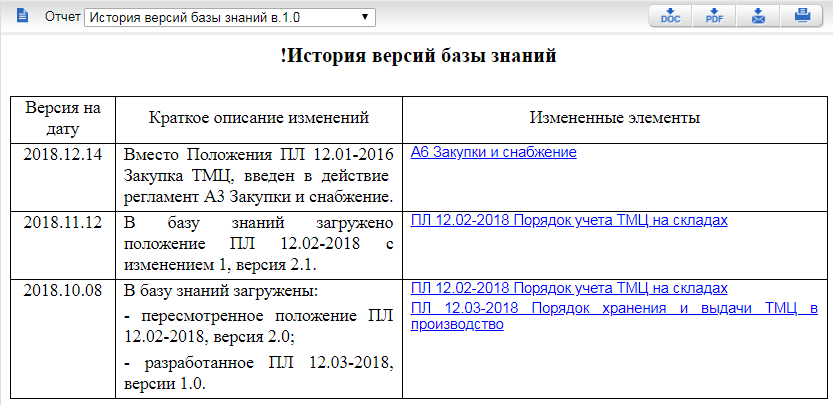 © Правила бизнеса, 2019
Управление базой знаний внутренних НМД в Business Studio
23
Описание Решения
Решение обеспечивает:
представление информации о составе (перечне, структуре) всех НМД (НПА) компании,  каждом отдельном документе и приложениях к нему;
быструю навигацию и возможность быстрого ознакомления всех заинтересованных пользователей с НМД (НПА) в виде HTML-страниц: все документы связаны между собой гиперссылками;
исключение необходимости поиска документов за счет использования гиперссылок;
возможность формирования сводных отчетов (Перечень действующих НМД, План пересмотра НМД);
управление версиями, возможность хранение файлов с отмененными версиями документов;
ведение журнала изменений самой базы знаний.
© Правила бизнеса, 2019
Управление базой знаний внутренних НМД в Business Studio
24
Пользователи Решения
© Правила бизнеса, 2019
Управление базой знаний внутренних НМД в Business Studio
25
Подготовка к использованию Решения
После приобретения Решение необходимо:
загрузить пользовательские списки и параметры в требуемую базу данных (с помощью модуля MetaEdit);
предоставить горизонтальные права на работу с пользовательскими справочниками и списками;
загрузить шаблоны отчетов (предоставляются в виде файлов .xml).
См. слайд «Сценарий использования Решения» (для удобства пользователей разработано подробное Руководство по использованию Решения).
© Правила бизнеса, 2019
Управление базой знаний внутренних НМД в Business Studio
26